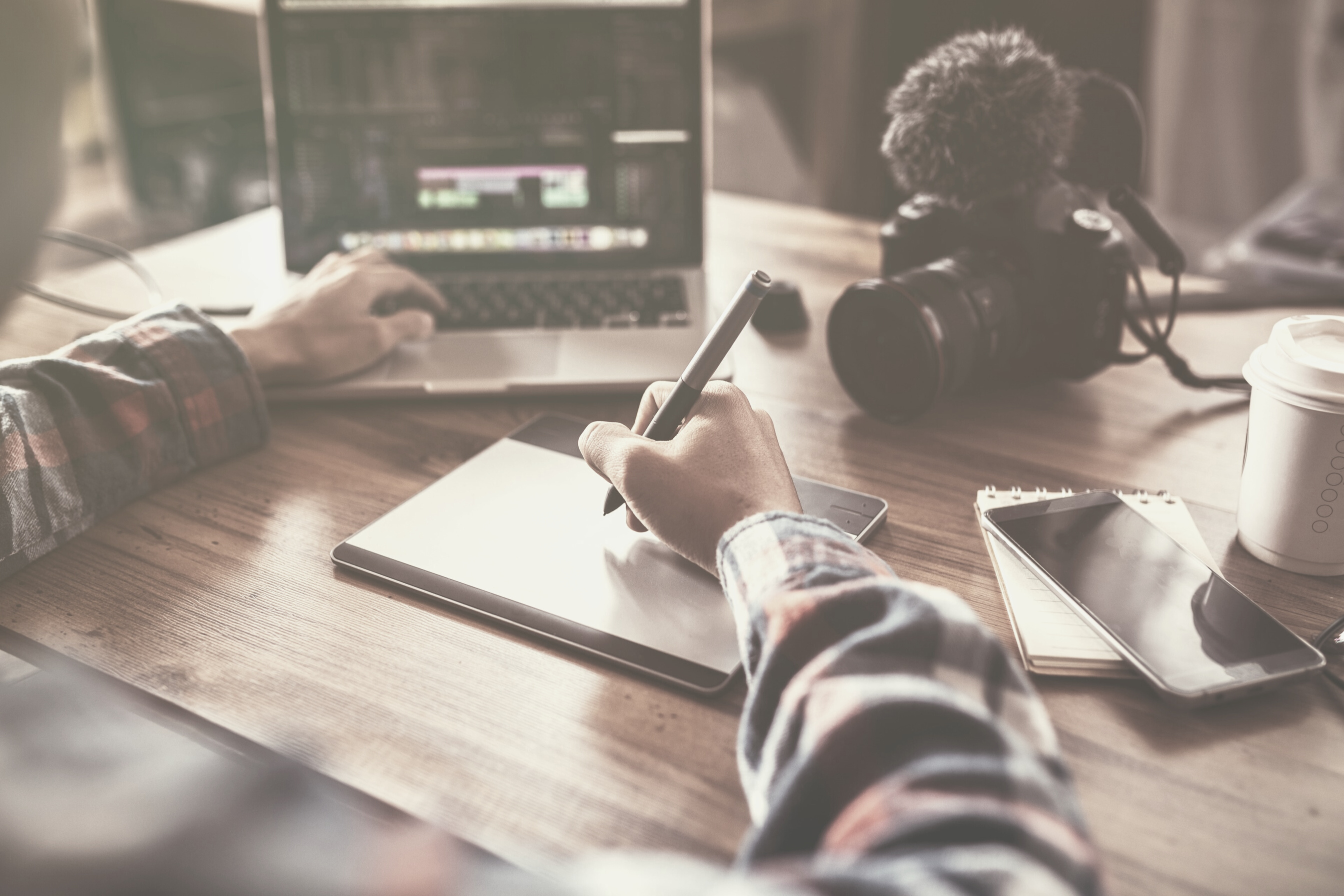 Optimizing Your Ministry’s YouTube Channel for Evangelism
JAMIE DOMM - JDIM.DIGITAL
Outline
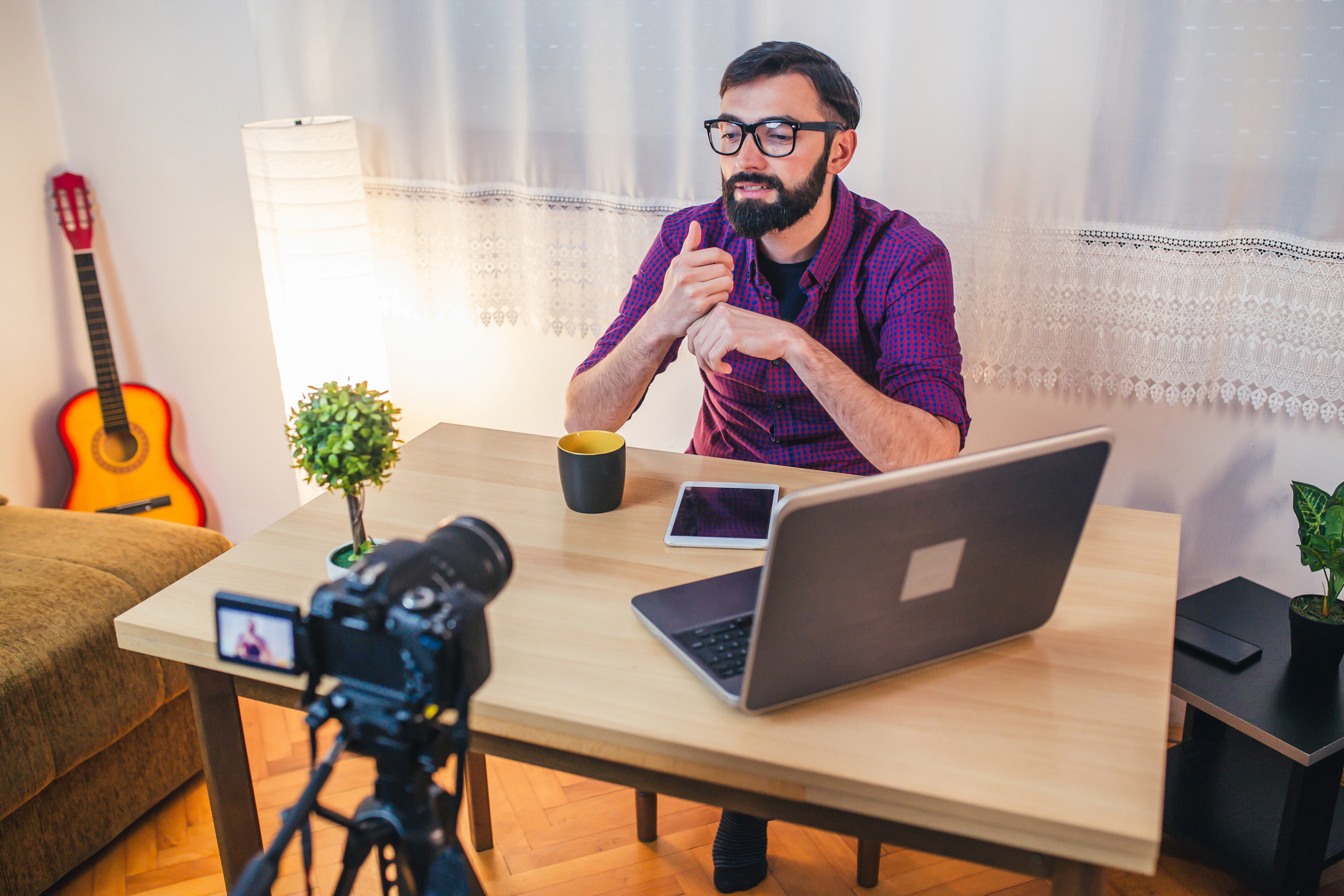 YouTube for Ministry
Getting started
Know your audience review
How to get found on YouTube
10 tips for optimization videos
Improve your curb appeal
Q&A
Video is King!
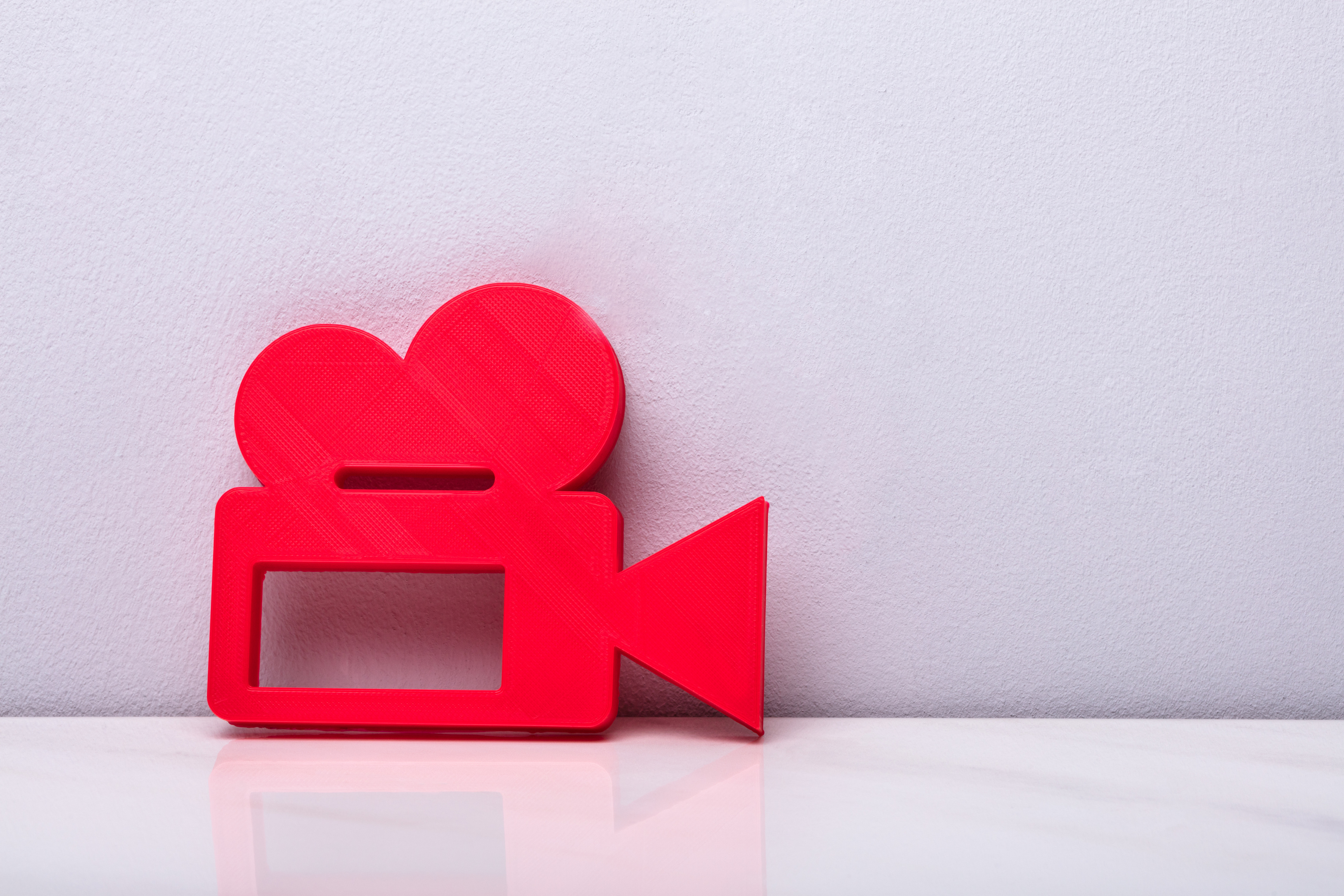 Internet video traffic accounts for 80% of all consumer Internet traffic.
WHAT'S NEEDED:
Communication skills: being able to communicate an idea clearly and efficiently is key
Elementary video editing skills: being able to cut out errors or splice together footage is easily learned
Video editing software: free software is more than sufficient, such as Windows Movie Maker for PC and iMovie for Mac
Basic design skills: I recommend Canva that makes design easy with ready-made templates, graphics, and stock images.
Expert knowledge of your target audience: How can you help them? What are their pain points and felt needs?

Don't know how to do something, YouTube or Google it!
What you need to get started...it's okay to learn as you go!
KNOW YOUR AUDIENCE: MARKETING RULE OF THUMB
If you try to reach everyone
all the time, you'll end up
REACHING NO ONE.
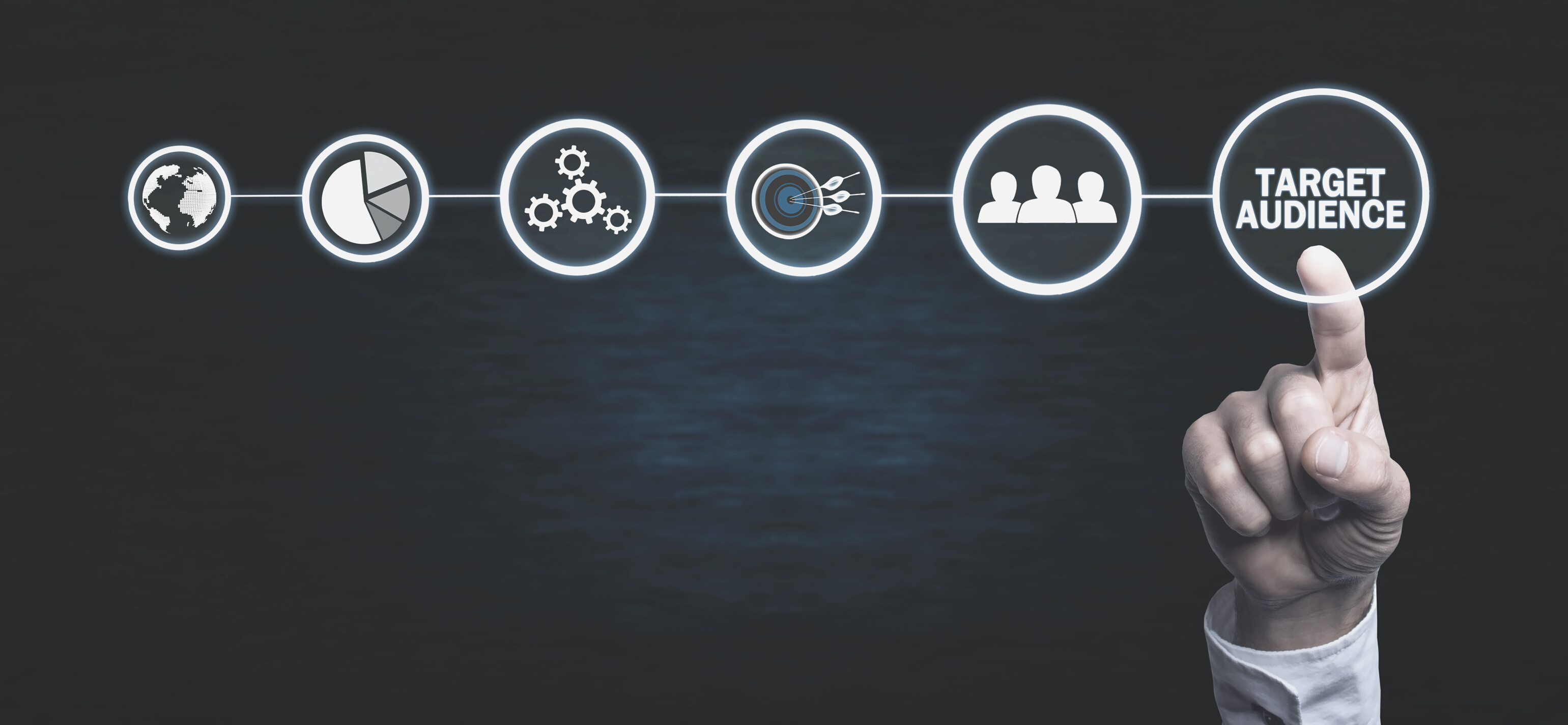 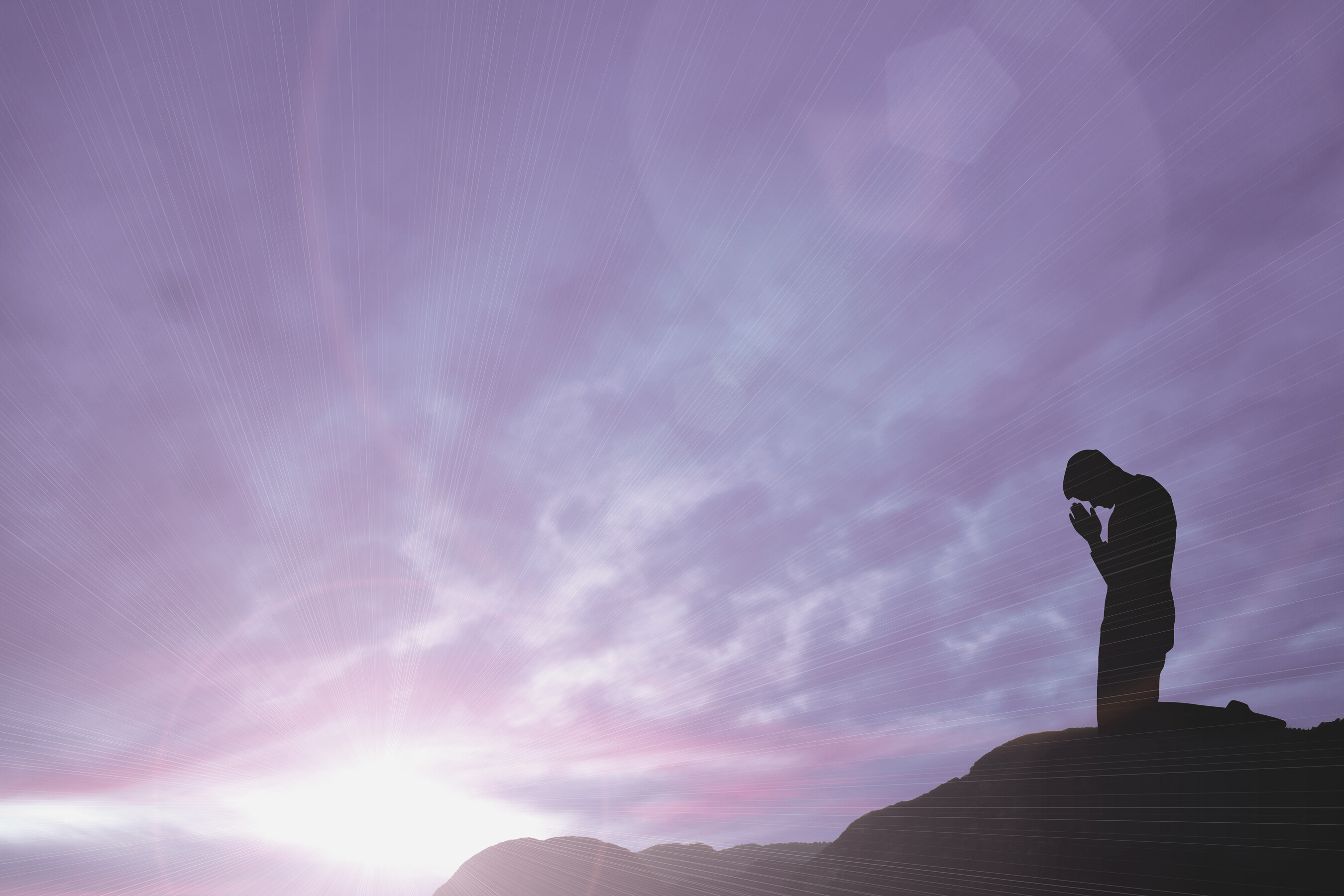 Reminder: It is vital to understand who your audience is before you create content.
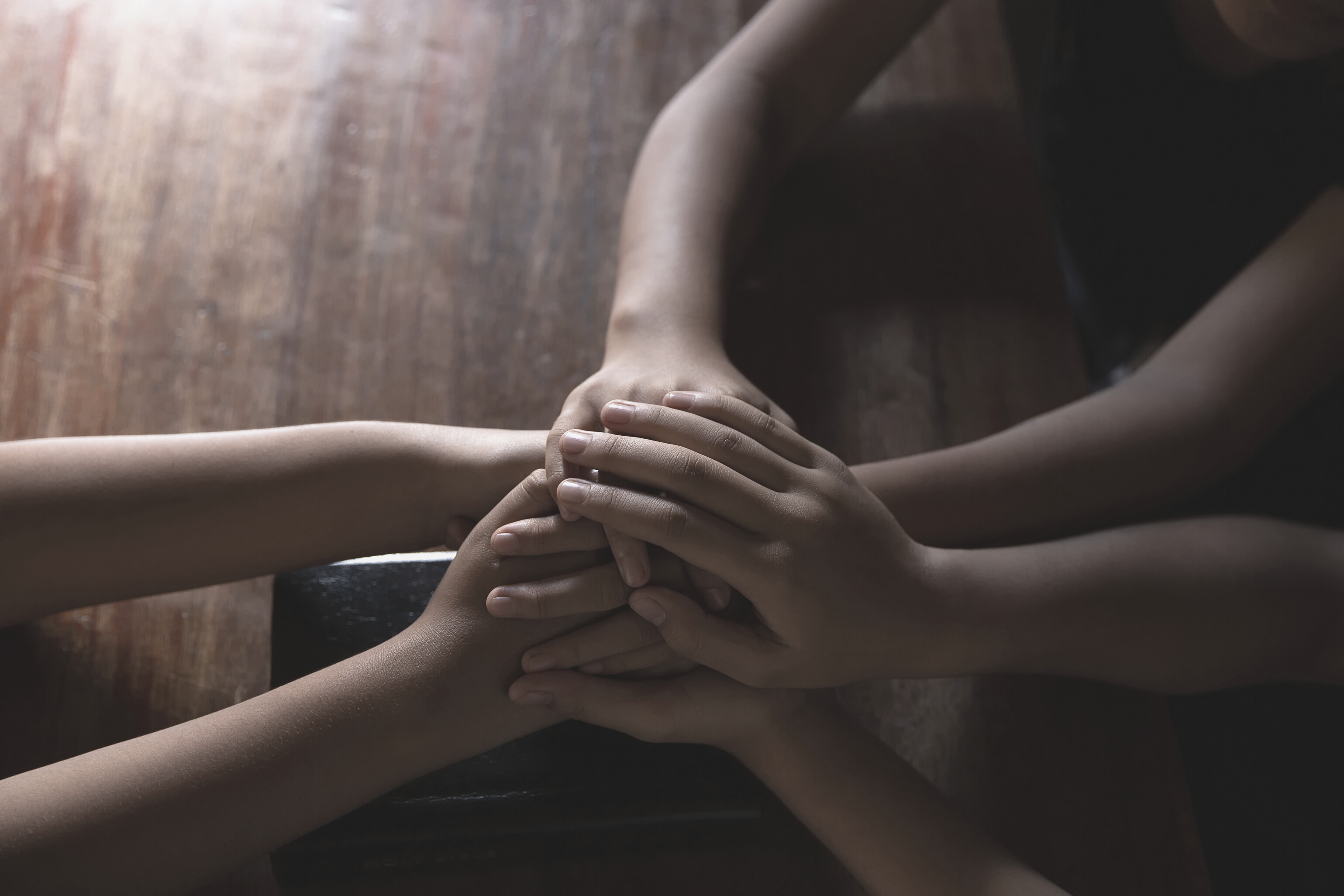 Create deep connections by identifying with
CORE VALUES, NEEDS, & COMMON EXPERIENCES. 
Help people solve problems and live life better to
create loyalty to your ministry.

Download the worksheet: JDIM.digital/publications
How to get found on YouTube
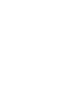 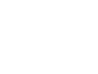 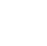 A BIBLICAL MODEL
Jesus sought first to fulfill people’s needs; He then invited them to follow. 
Make a list of key phrases, focusing primarily on the strongest and niche topics related to the needs of your target audience.
Begin with the felt needs of your target audience.
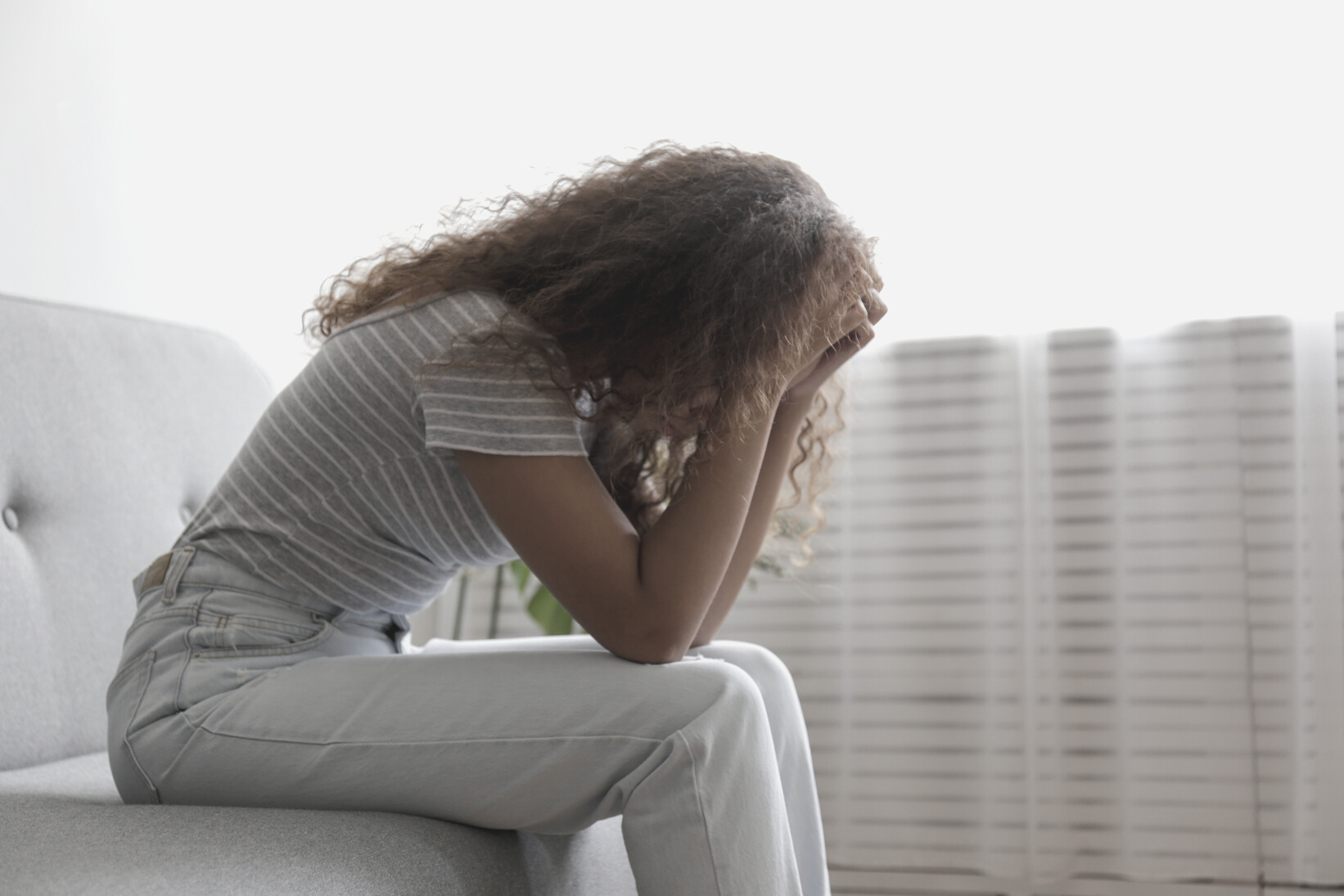 Make their felt needs your priority & inspiration.
Create Content Your Target Audience 
is Actually Searching For
Create content related to top YouTube searches related to relevant topics.
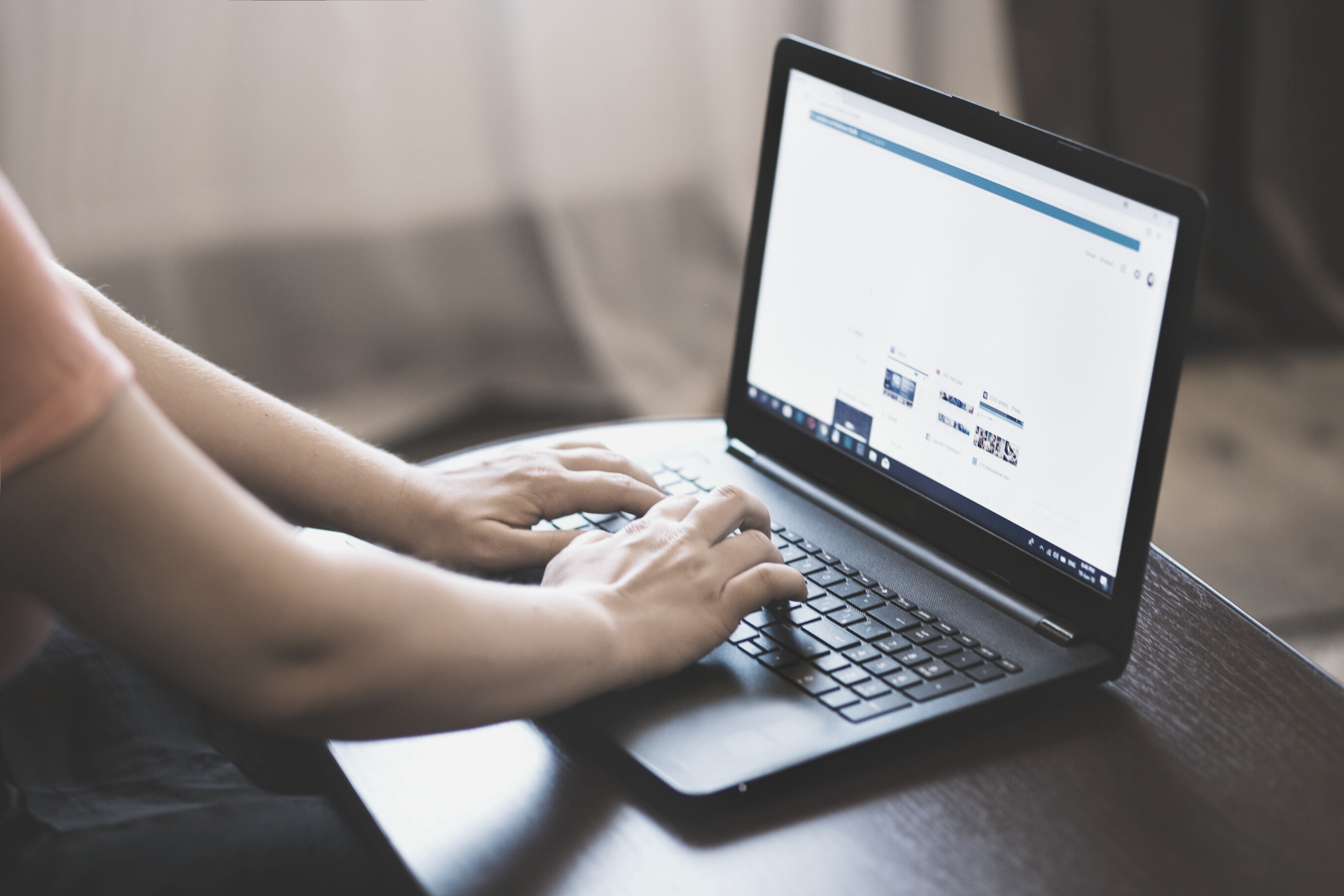 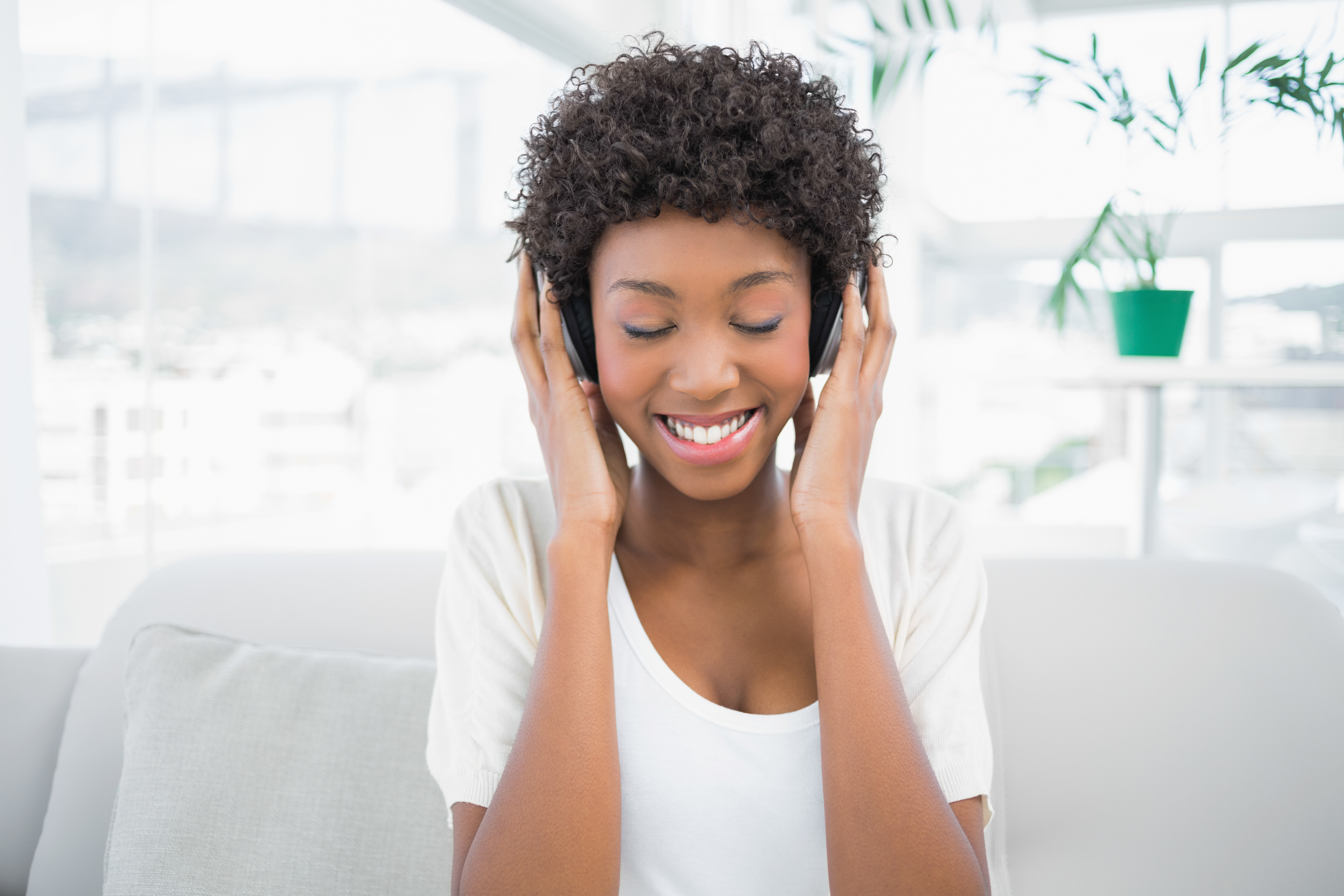 Next, use the language they use. 
How are they searching? 
What words do they use?




GET CREATIVE & SPECIFIC
Recommended Tool:
TubeBuddy.com
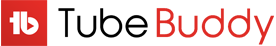 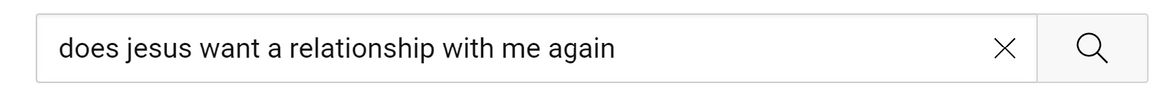 A great (and easy to use) resource to help you identify good titles and tags based on search volume and competition.

To Seek and To Save -> Does Jesus want a relationship with me again?
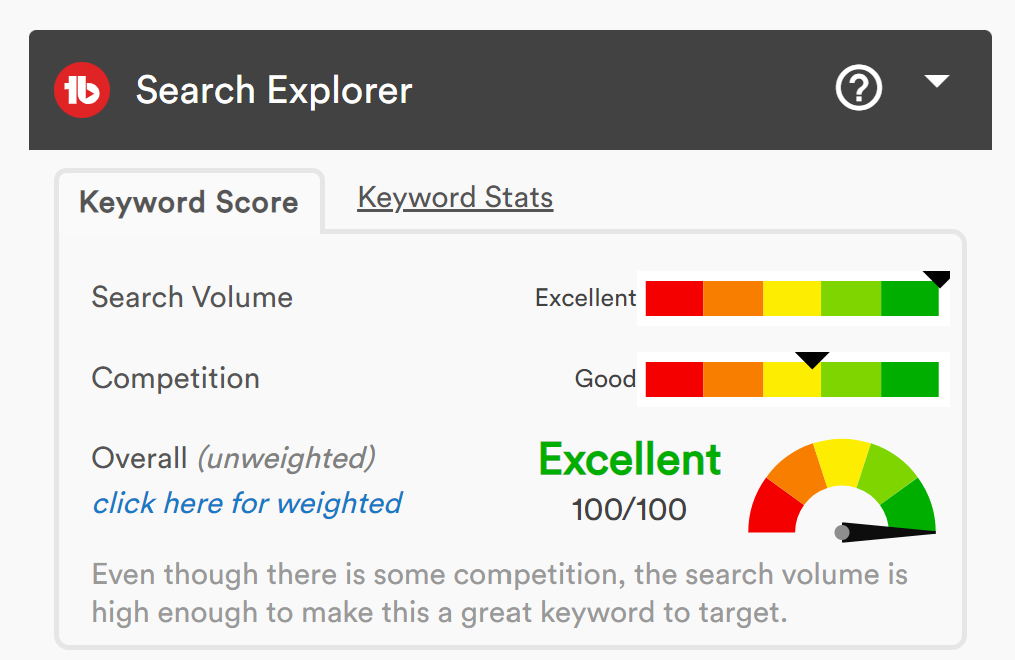 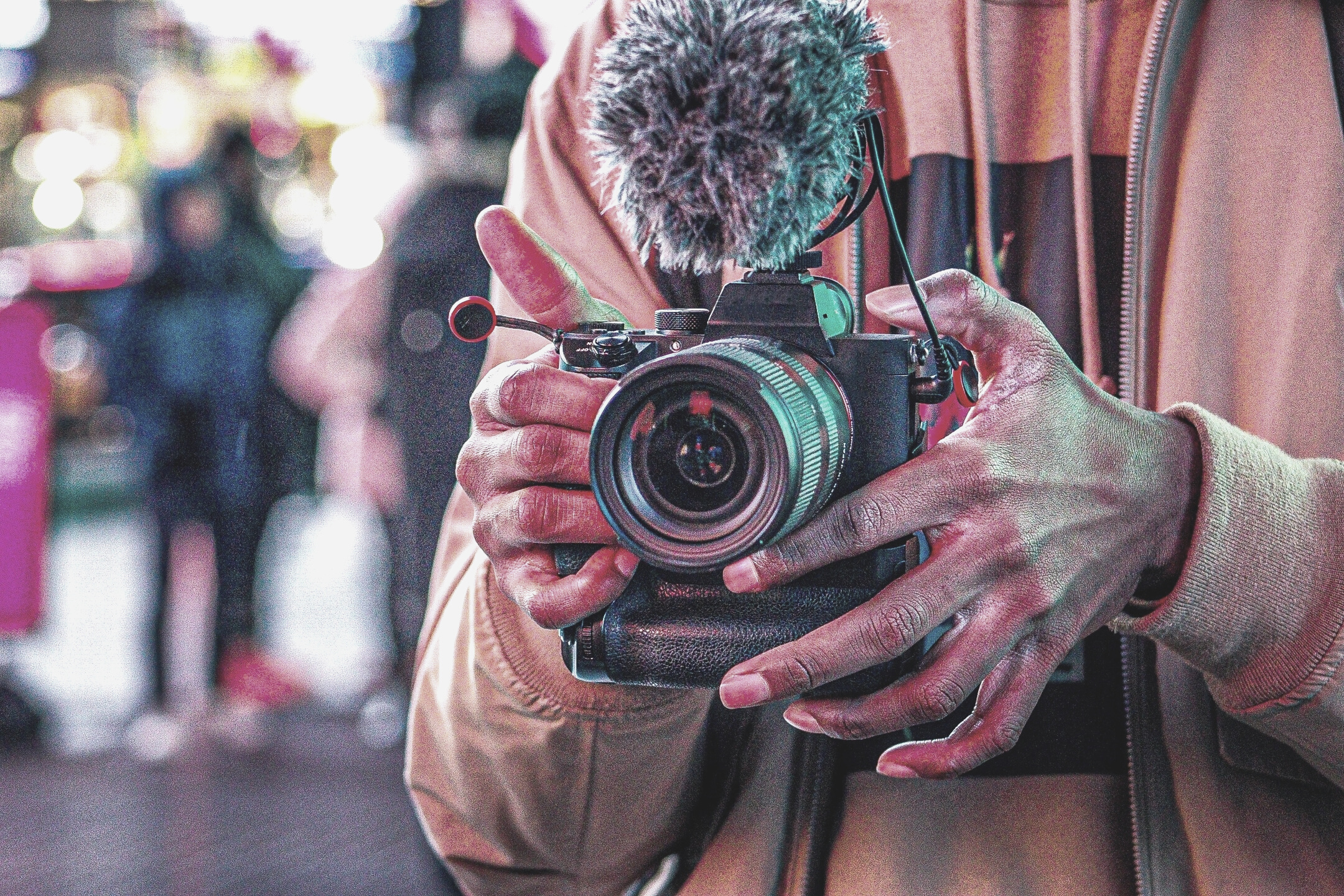 Next: The Ten Guidelines for Video Missions
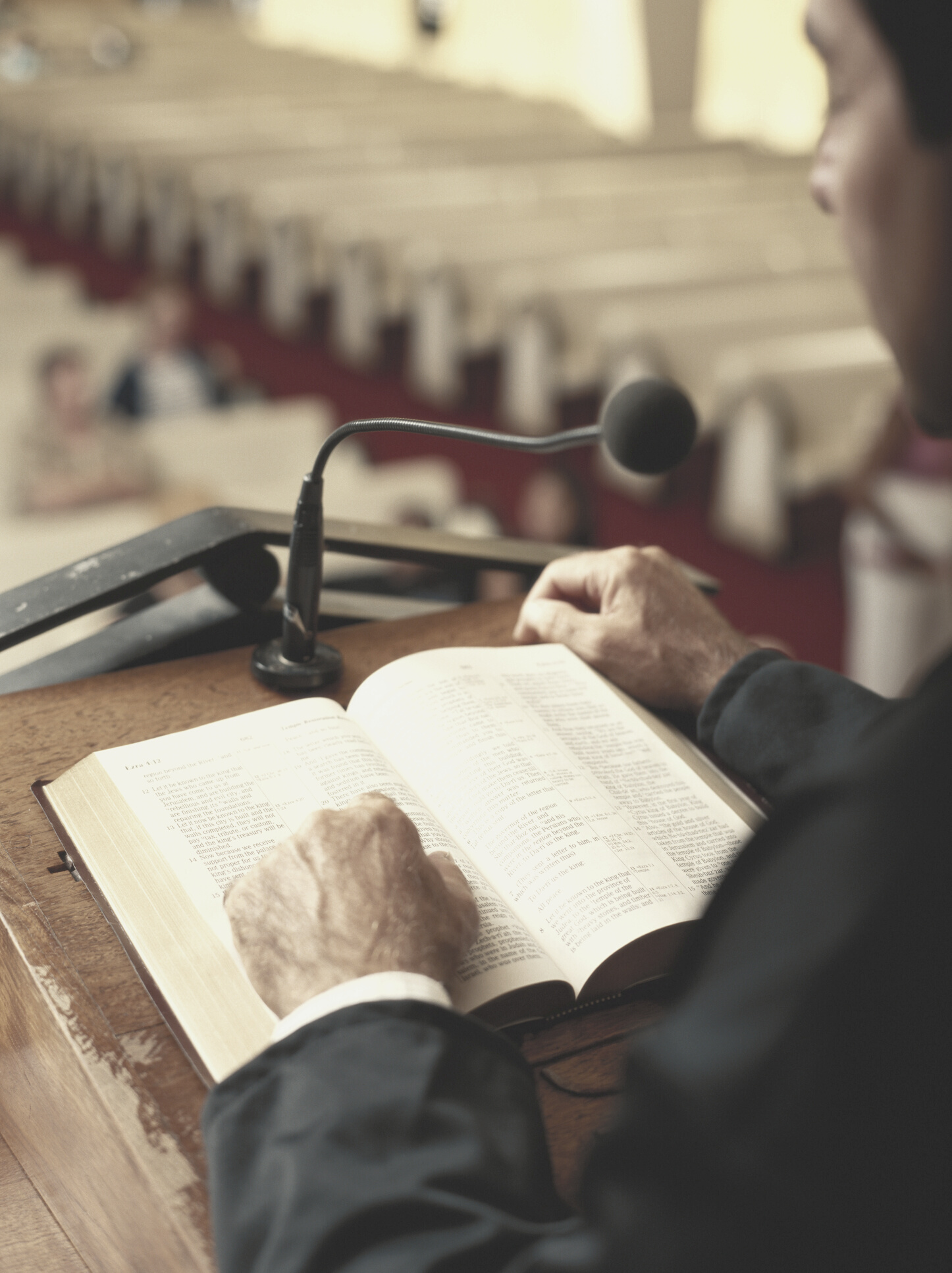 #1 - EXTRACT THE MESSAGE

Livestreams are for your established community.

Repost just the message to create evangelistic content with evergreen value that can minister to seekers indefinitely. 

Get creative, you can extract the children's stories too and other short snippets that have lasting value.
Questions to consider:
Will my audience still care about what is covered in this video regardless of when they view it?
If I was a part of my audience, would I spend time watching it?
Is the content in easy-to-digest segments that my audience can view on the go?
Does this video address a common question or solve a problem?
#2 - OPTIMIZE THE TITLE OF YOUR MESSAGE FOR SEARCH
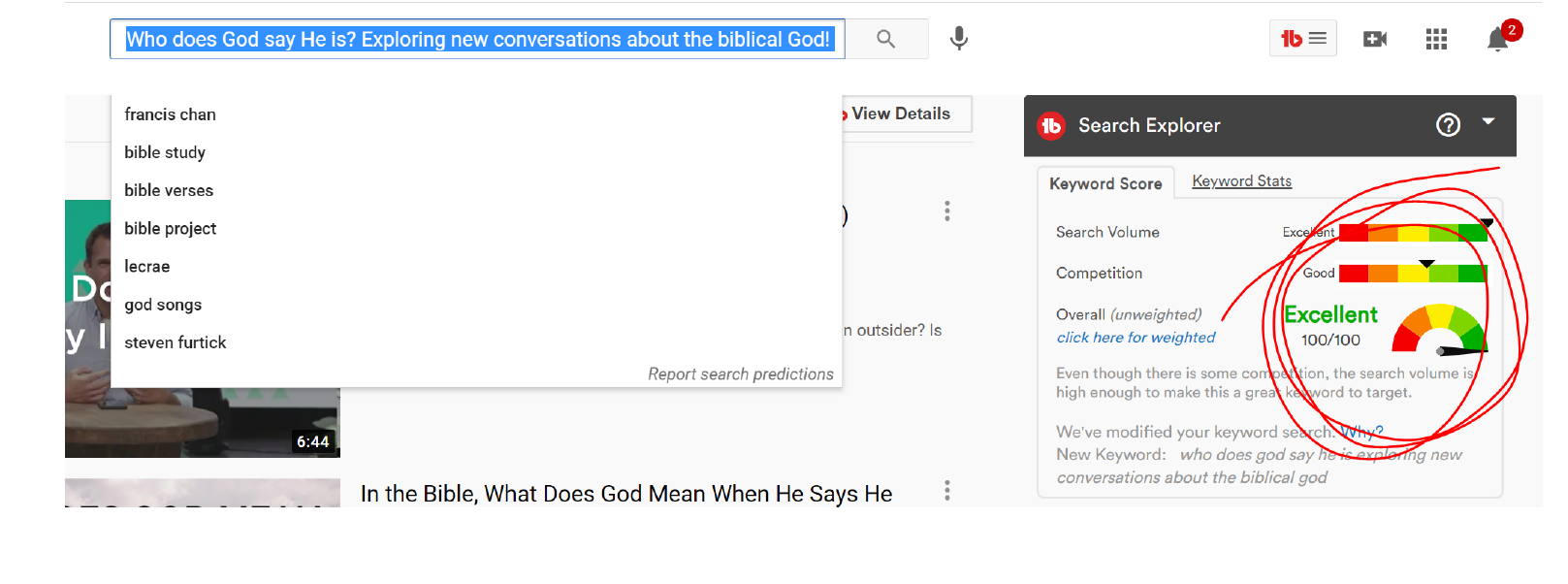 TITLE CHECKLIST
□ Model your title after search phrases.
□ Pay attention to trends related to your topic.
□ Craft a title that piques curiosity.
□ Avoid dates and numbering systems.
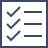 #3 - ADD TITLE & DISCRIPTION
In the title field
Copy the title as the first sentence in the description
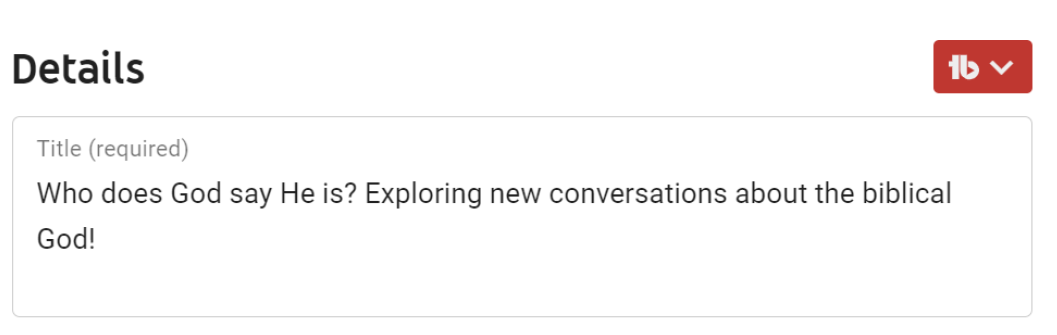 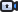 DISCRIPTION BOX CHECKLIST
□ Add title in the description box
□ Add speaker’s name
□ Add timestamps for easy navigation of longer videos (you need at least three)
□ Add video/topic/series/speaker information and backlinks
□ Add hashtags
□ Add social media information and links
□ Add general church or ministry information and links
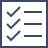 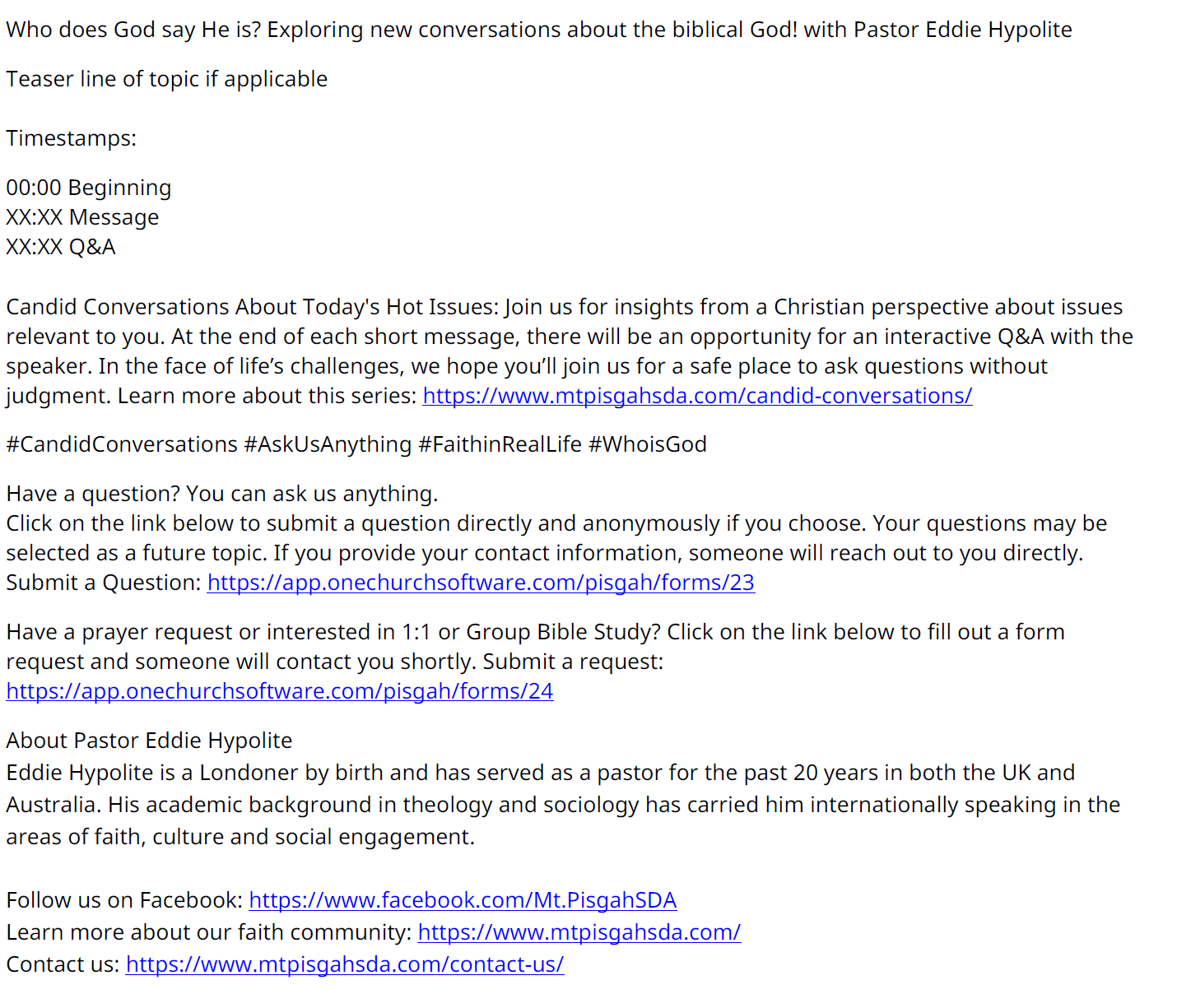 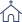 example
#4 - CREATE AN EYE-CATCHING THUMBNAIL
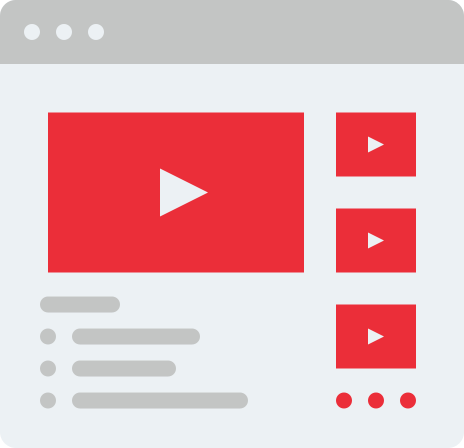 Choose an image and/or graphics that stand out and pique curiosity.
Include large-font text that teases a value or a story.
Include close-ups of people’s faces. Viewers should be able to see the whites of their eyes on a mobile device.
Elements of a great thumbnail
Vary the thumbnails from picture to picture. Can use stock images
Incorporate your branding and logo.
Use Canva.com to create a standard template for video thumbnails that reflects your ministry’s brand.
Make sure the thumbnail is easy to understand on a small screen.
Add extra contrast, saturation, and sharpness.
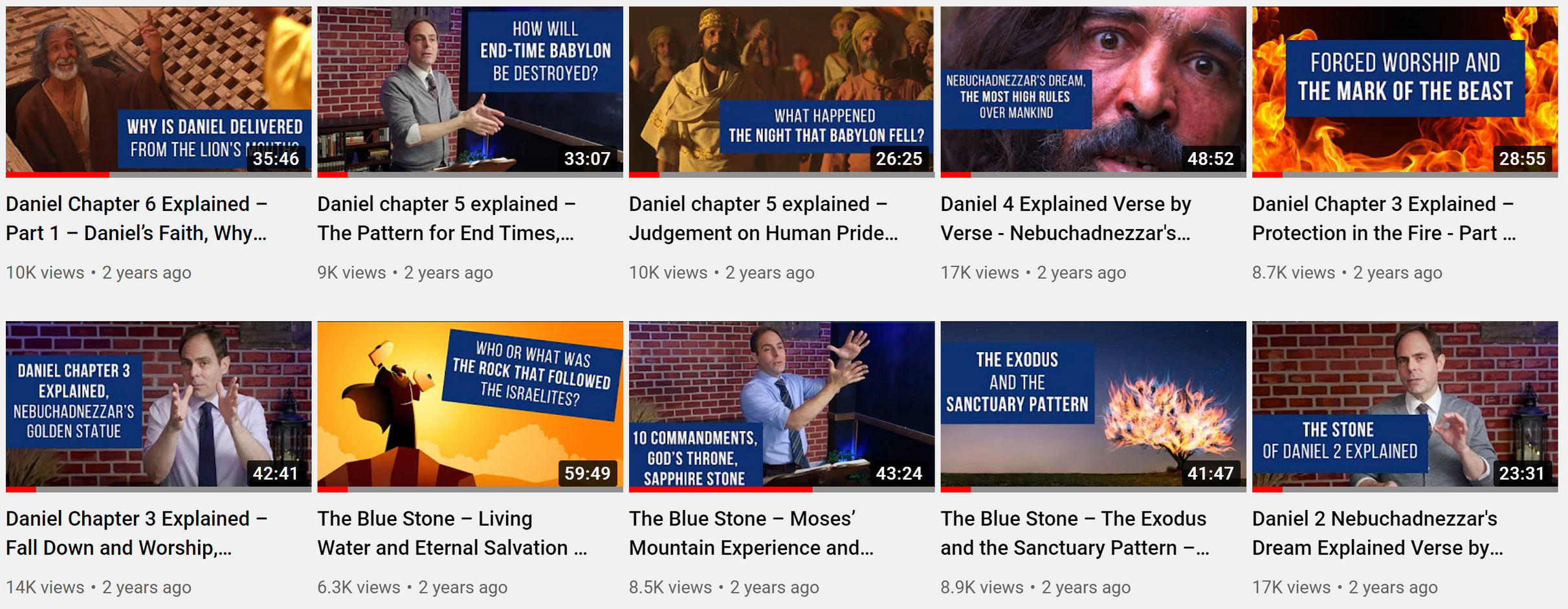 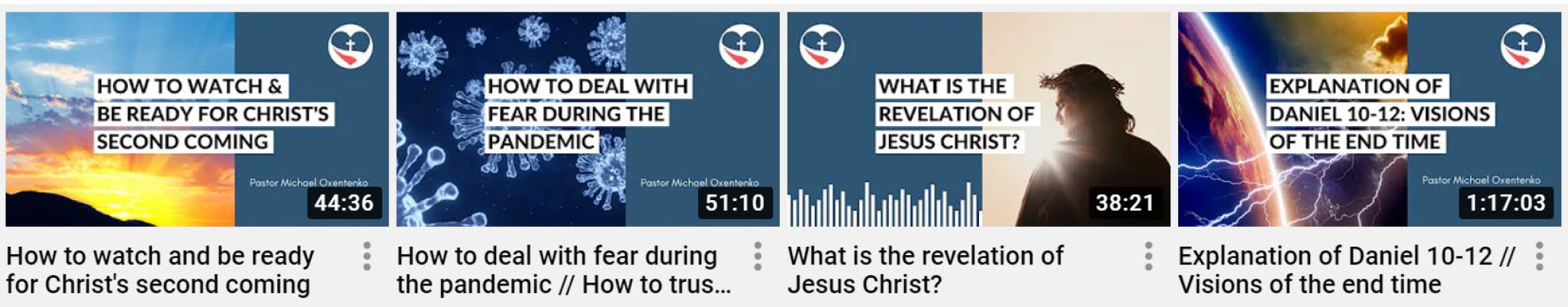 #5 - ADD THE VIDEO TO A PLAYLIST
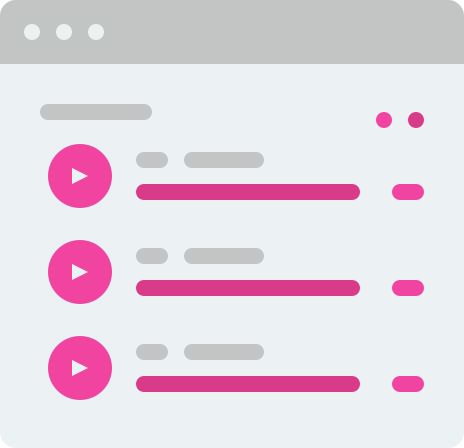 Organize your channel by speakers, topics and series
#6 - MAXIMIZE YOUR USE OF RELEVANT TAGS
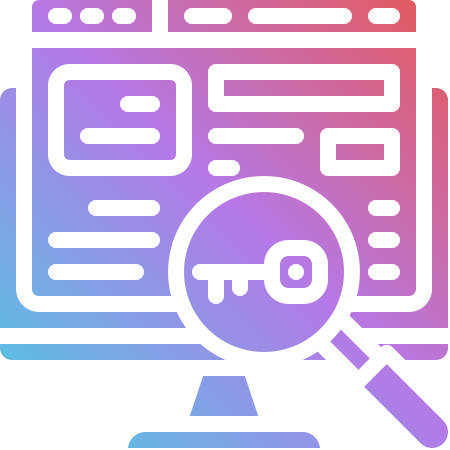 Tag checklist:
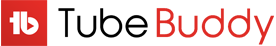 □ Your unique channel tag (example: Angels in the Glen) If the video is part of a series, you may also want to create a unique series tag.
□ Name of speaker if applicable
□ Title (tags should include the exact title of your video)
□ Four- to five-word search phrases related to the video
□ Variations on your search phrases (including commonly misspelled keywords)
□ Avoid random tags and one- or two-word tags.
□ Don’t use misleading keywords.
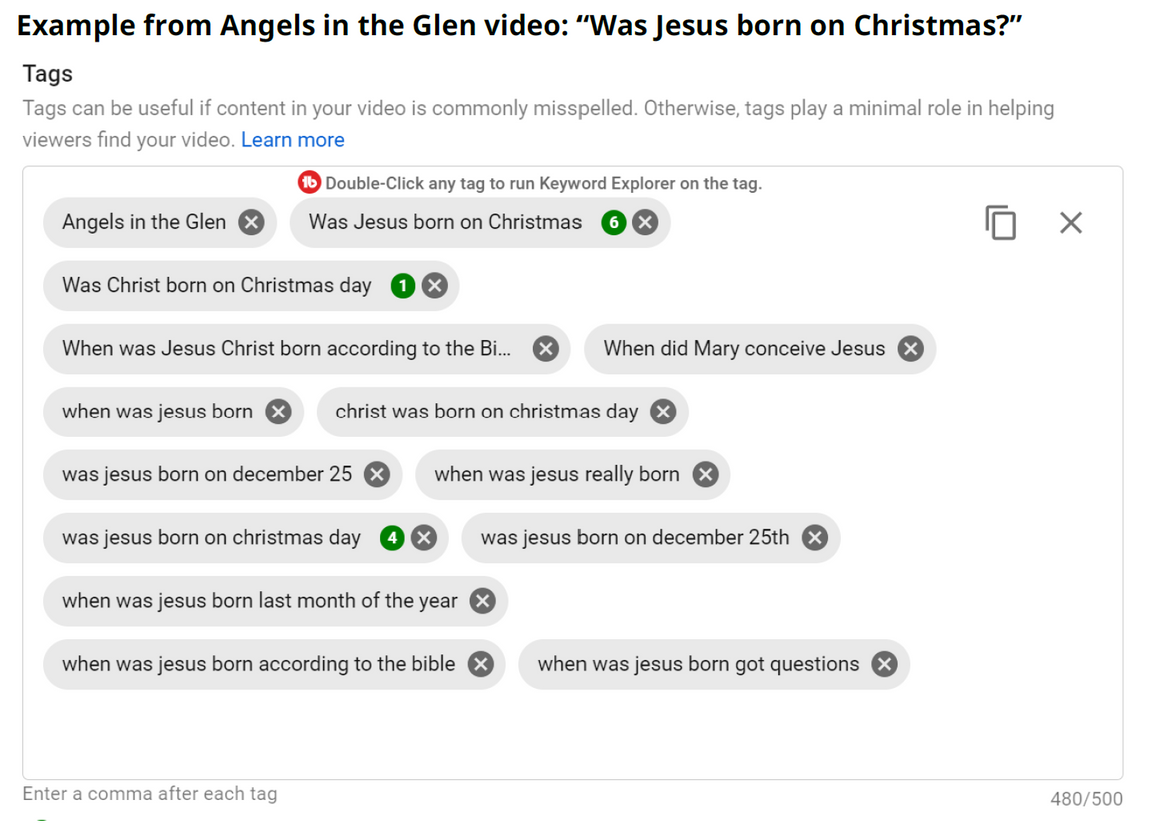 #7 - CHOOSE END SCREEN OPTIONS
□ Add a subscribe to the channel call-out
□ Add a playlist call-out or a video call-out
□ If possible, add a link to your website. (Members of the YouTube partners program have this option.)
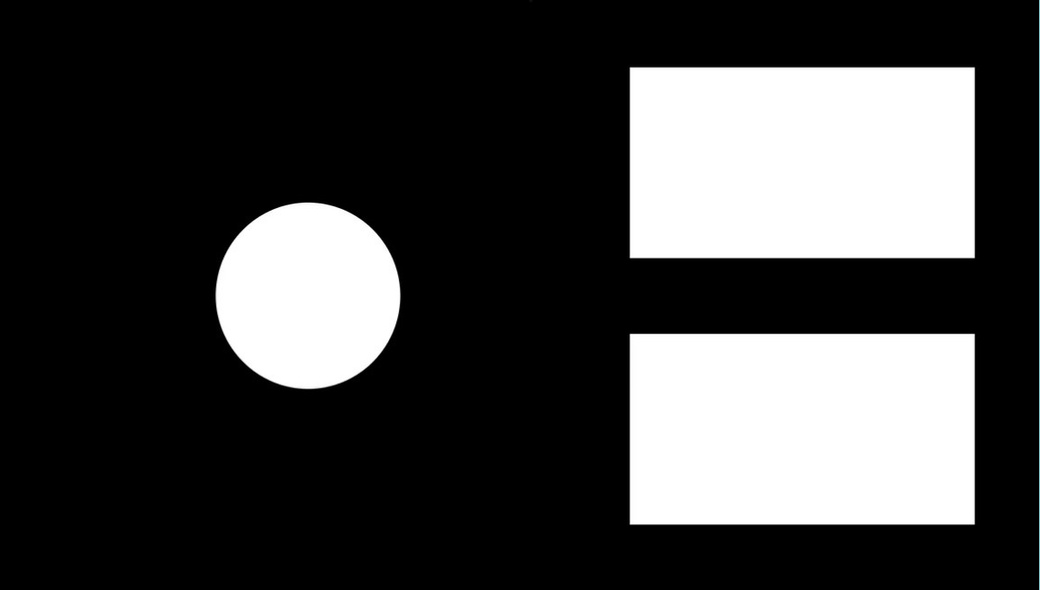 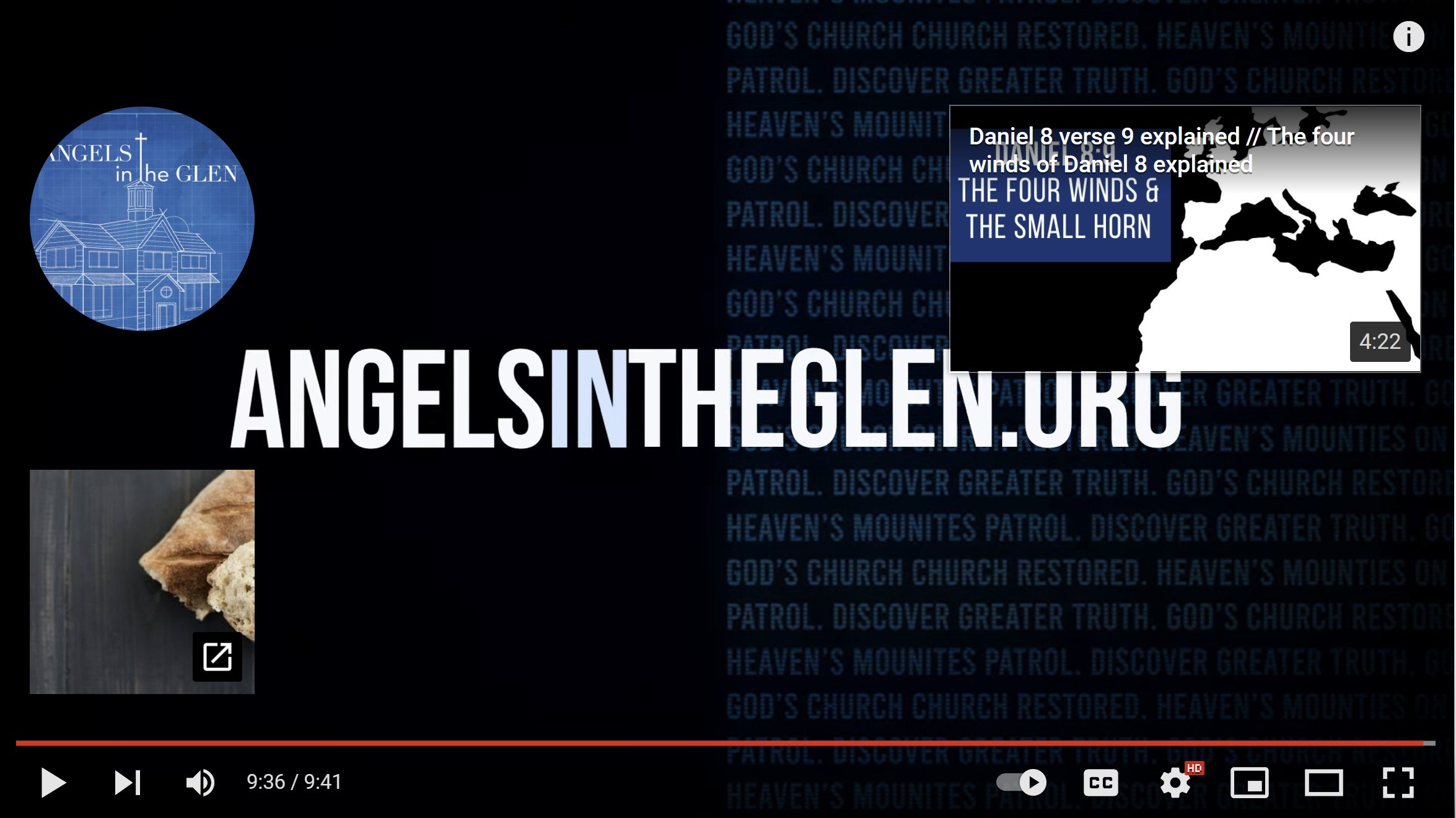 #8 - ADD AT LEAST ONE CARD
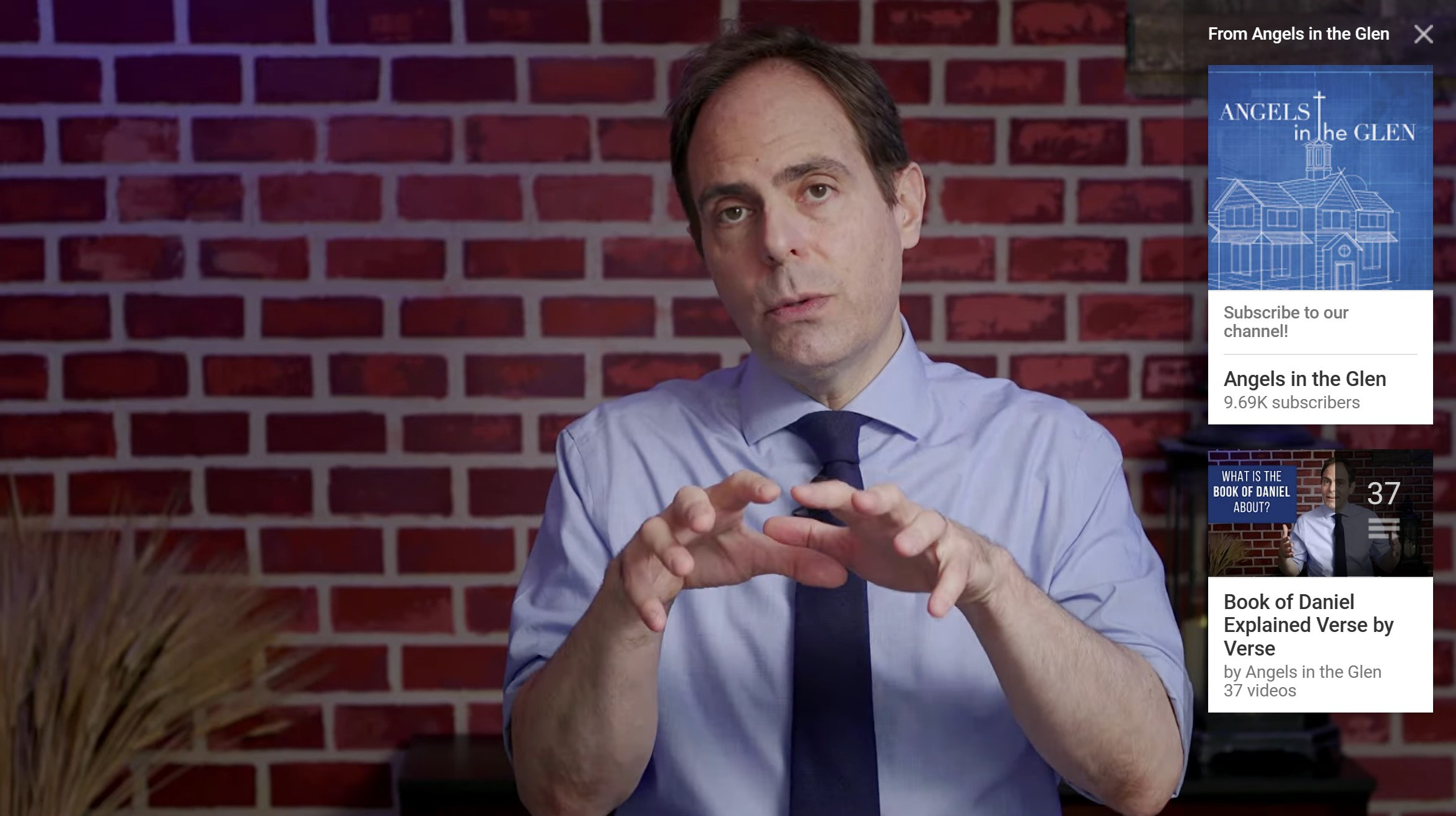 Cards appear as callouts 
within the video.
#9 - PIN A COMMENT
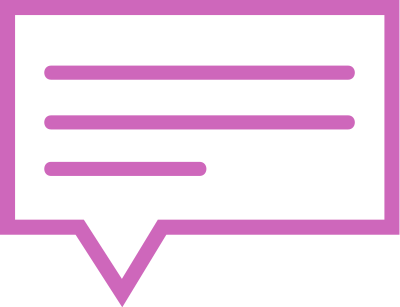 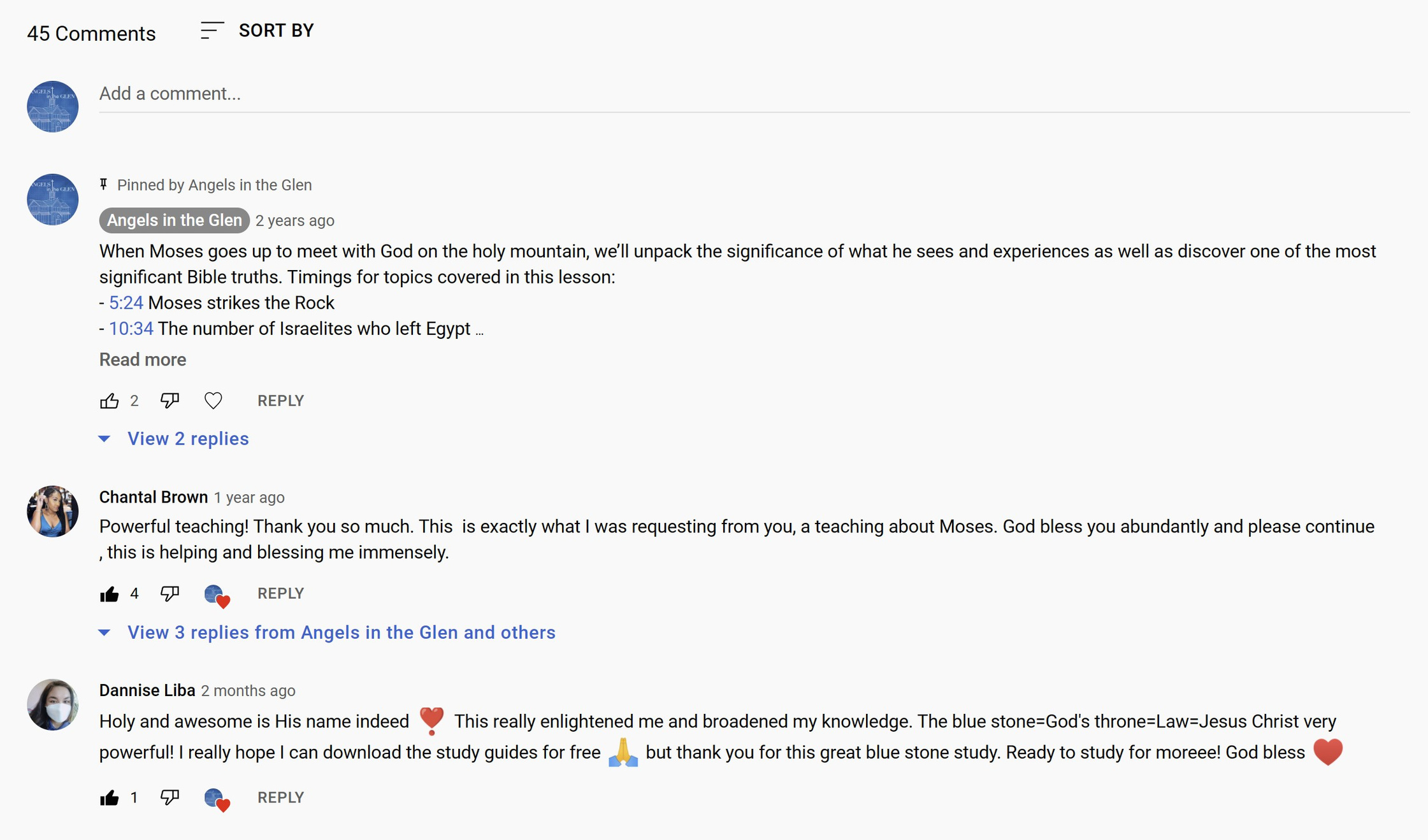 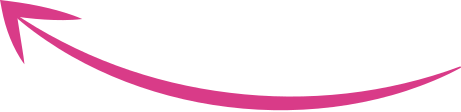 #10 - ENGAGE WITH COMMENTS
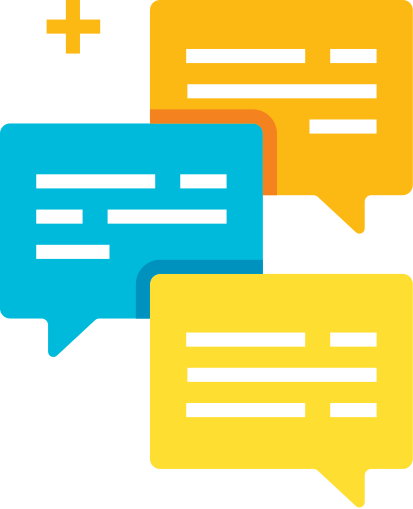 Don’t just talk at your audience; talk with them.
TIPS FOR GROWING COMMUNTIY
□ Heart comments
□ Reply to all comments
□ Thumbs up/down comments
□ Invite people to your website
□ Collect email addresses
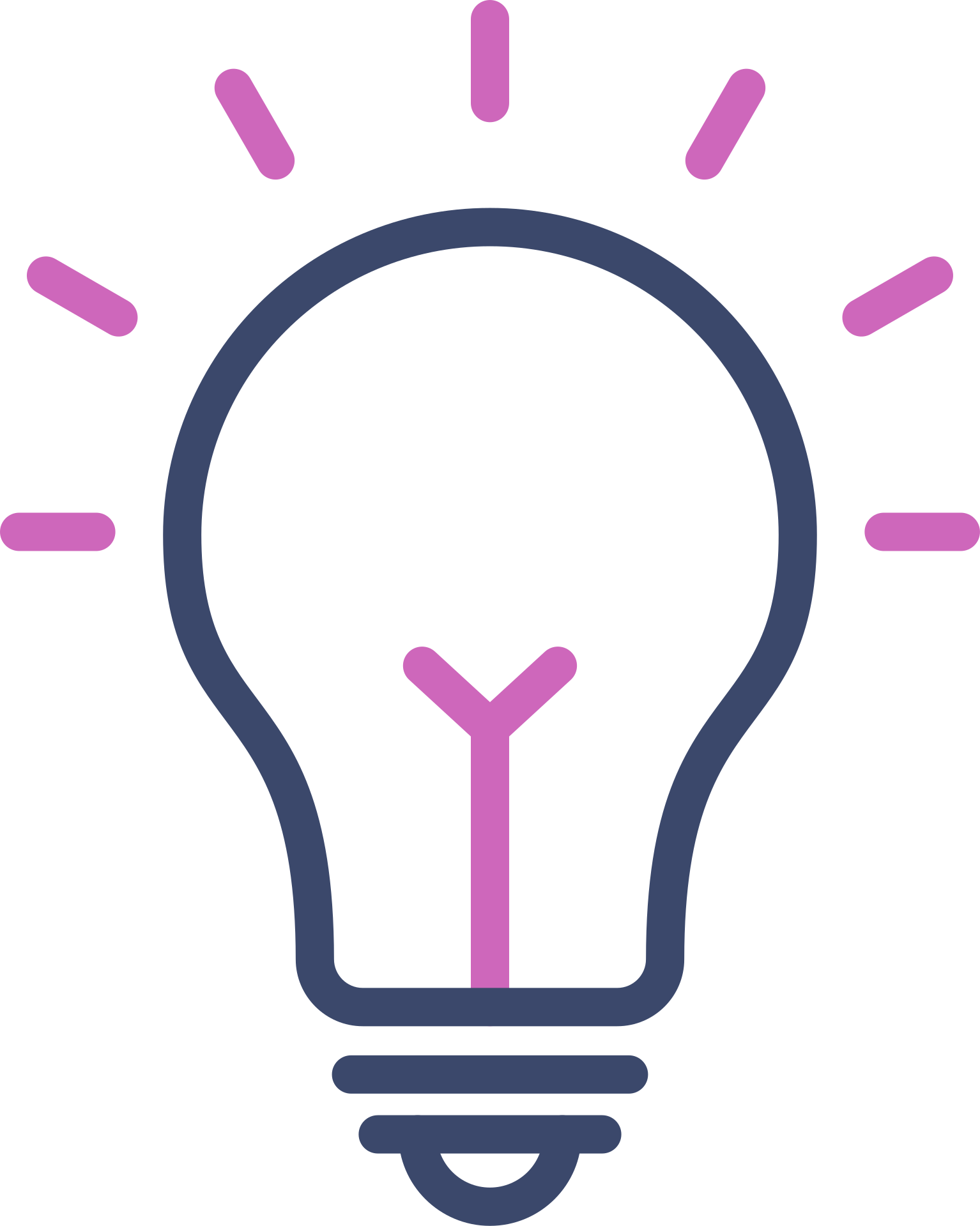 FOLLOW THESE GUIDELINES AND GET HIGH SEO SCORES
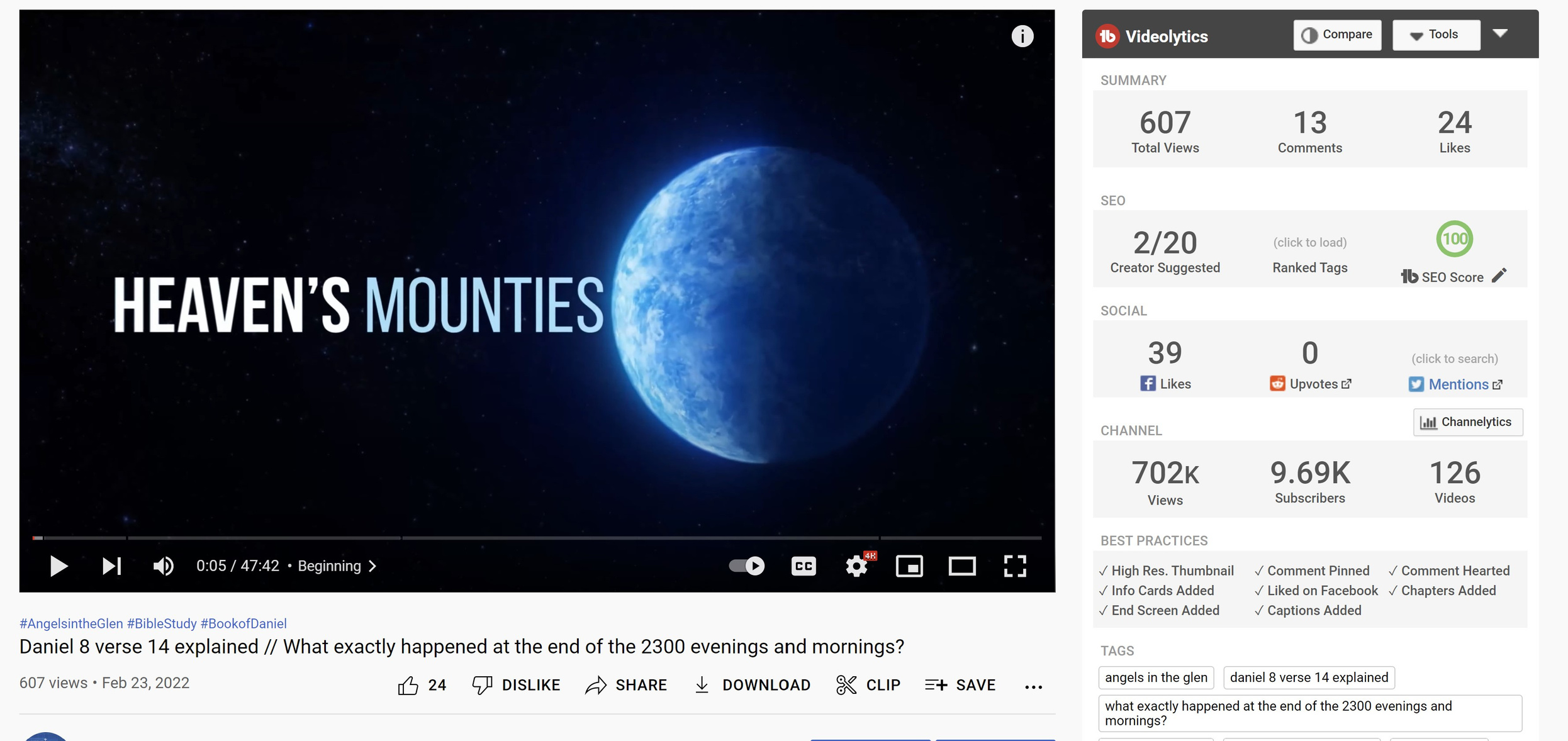 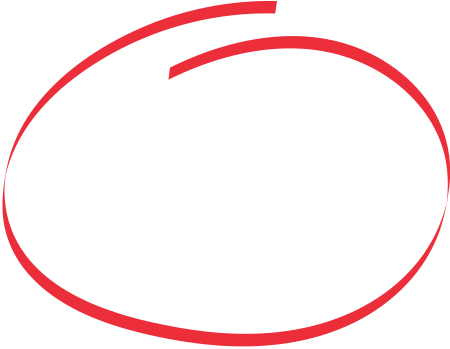 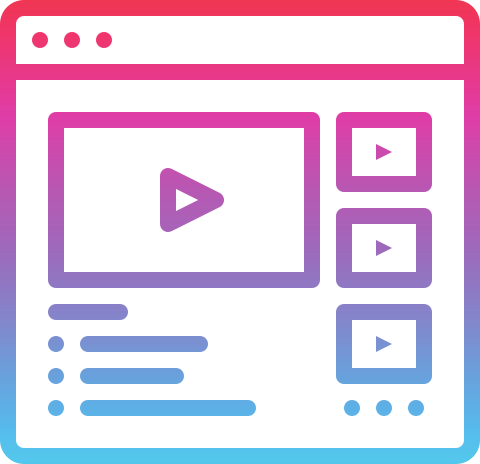 ELEMENTS OF A STRONG DIGITAL CURB APPEAL ON YOUTUBE
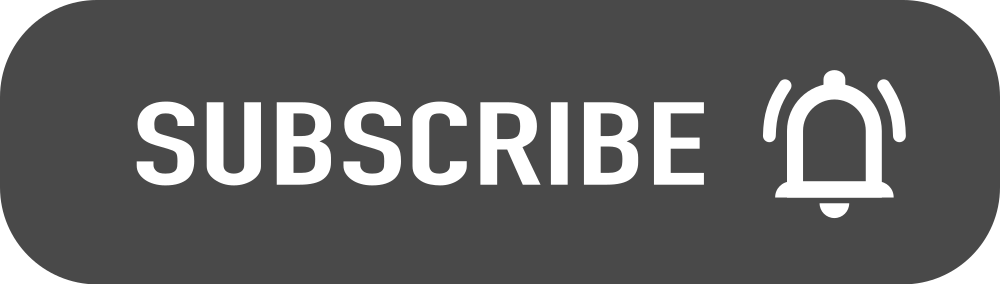 #1 - PROFILE IMAGE
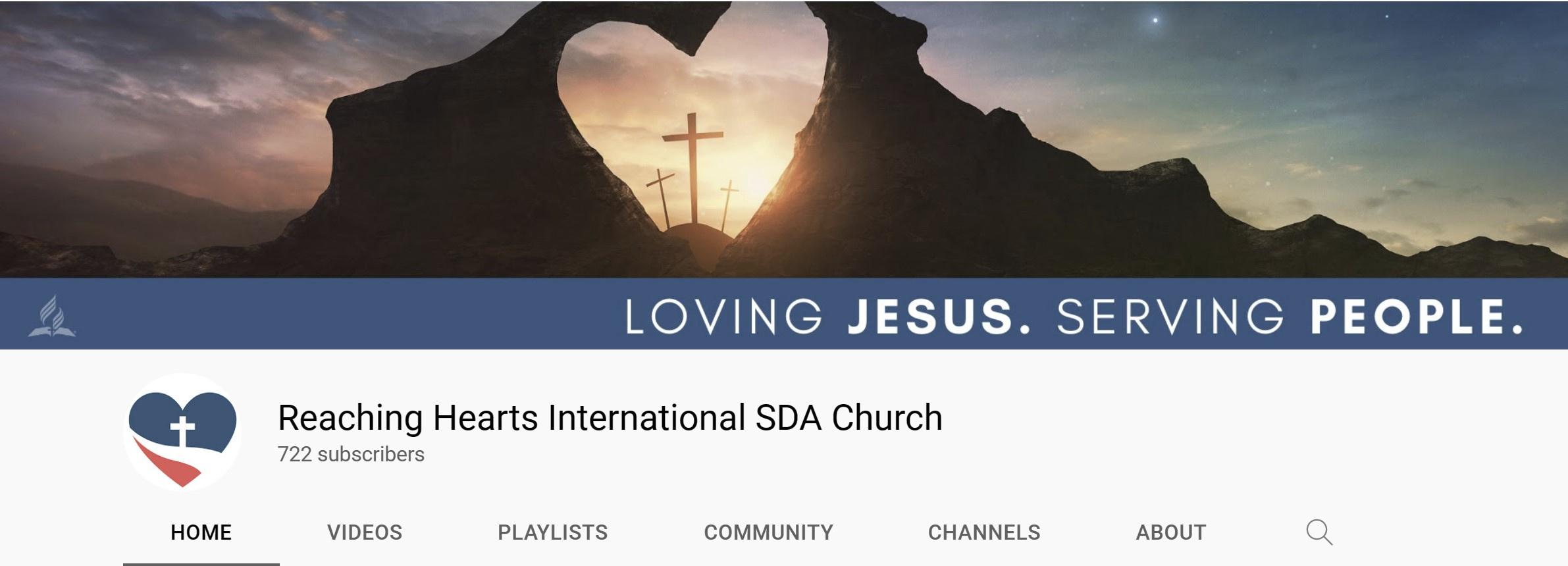 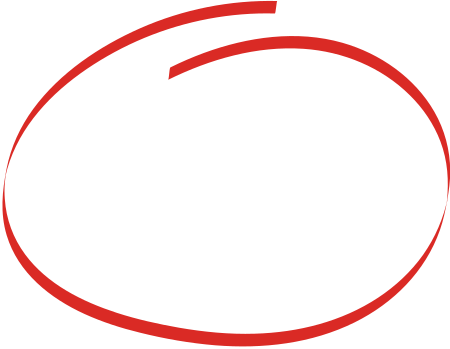 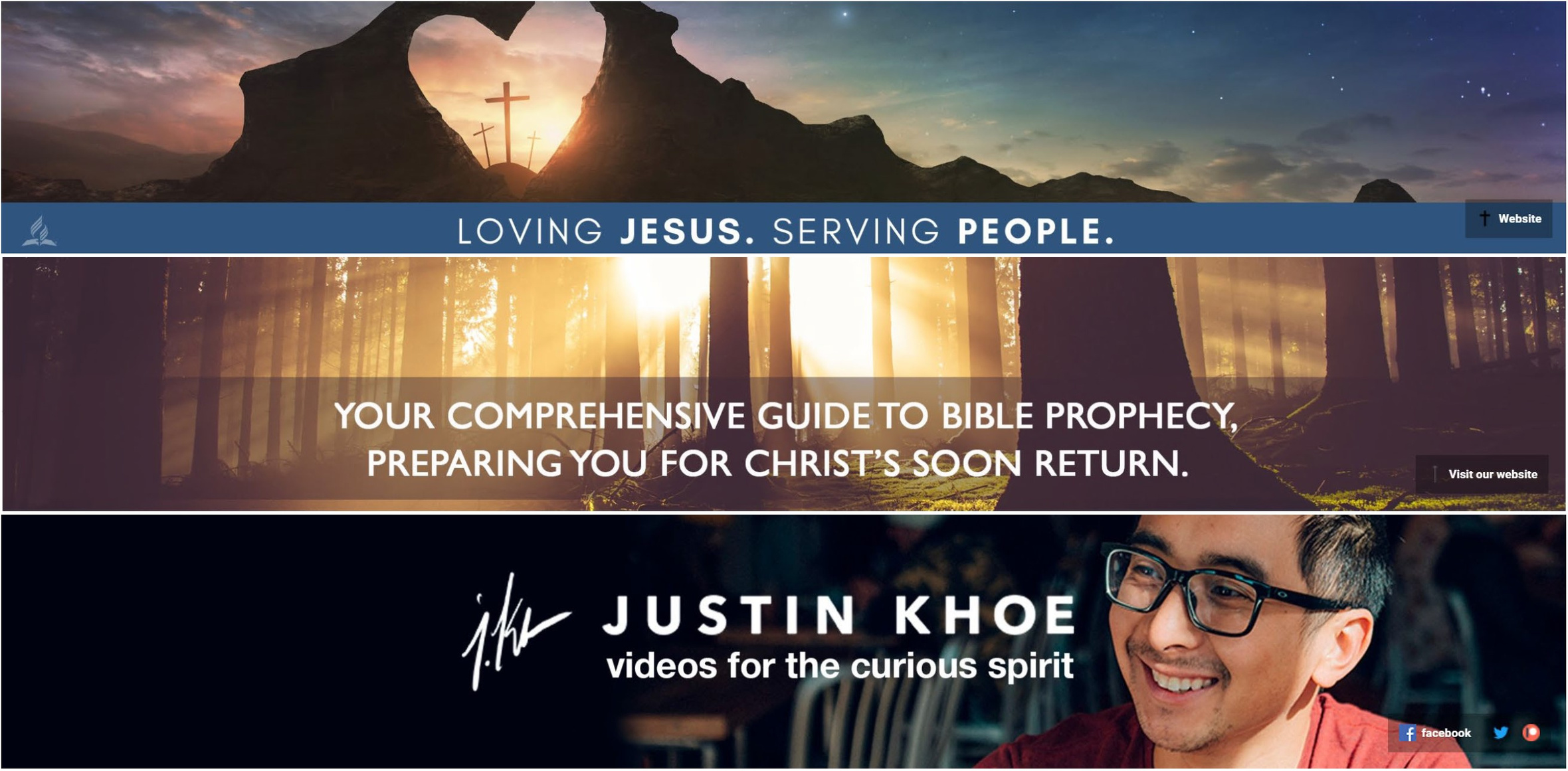 #2 - HIGH RES & EYE CATCHING HEADER IMAGE
#3 - COMPLETE THE DESCRIPTION SECTION
Church example:
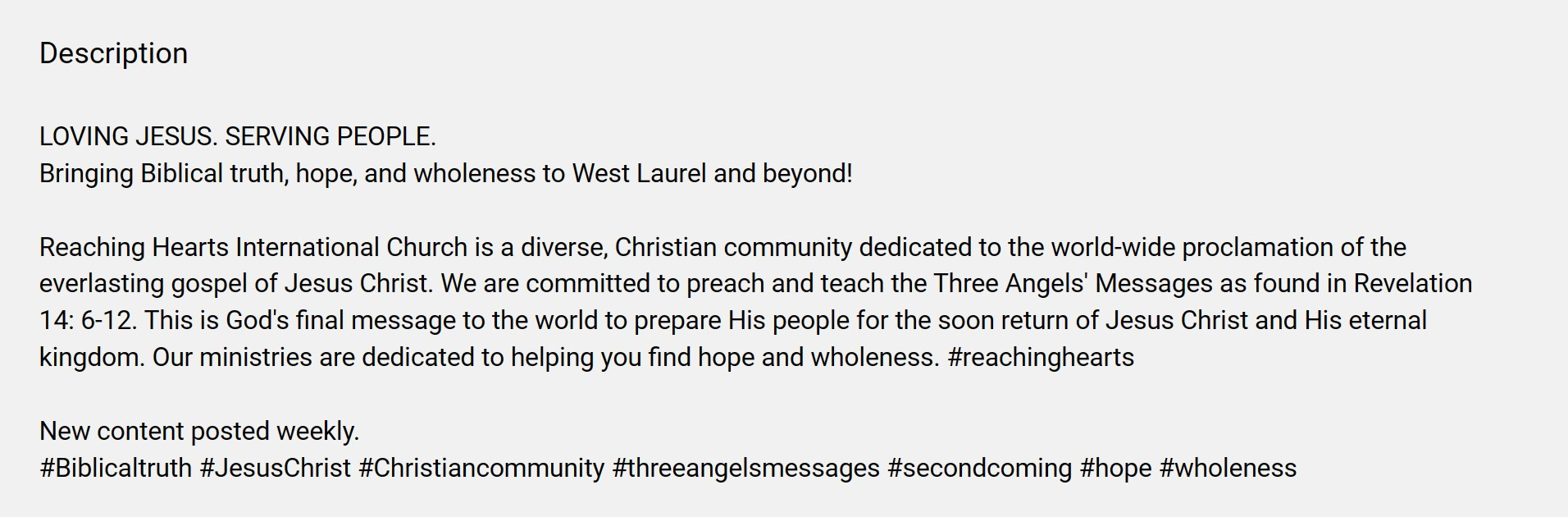 The description should include:
□  A call-out to your target audience
□  The unique value of your channel (UVP)
□  What your channel is about
□  What they should expect from your channel
□  Posting schedule
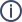 #4 - INCLUDE LINKS
Church example:
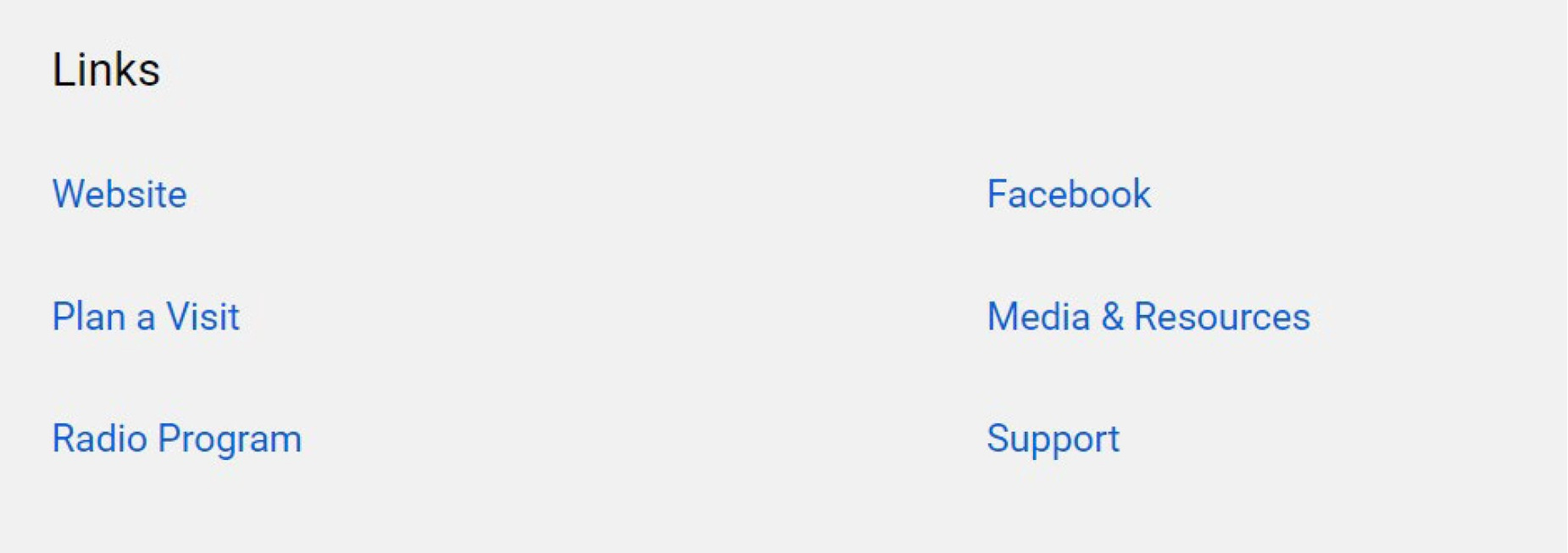 Choose at least 1 link to show in your channel header
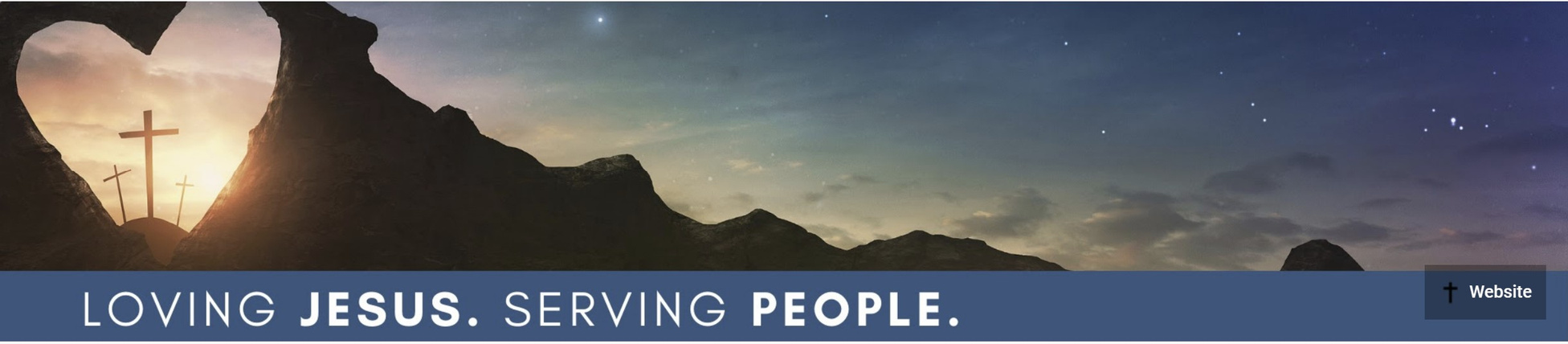 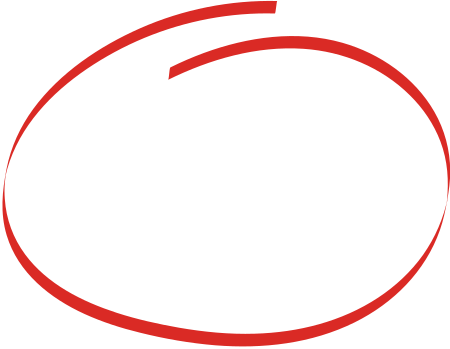 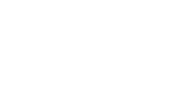 #5 - THOUGHTFULLY ARRANGE YOUR
HOMEPAGE VIDEOS
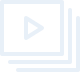 #6 - CREATE A CHANNEL TRAILER
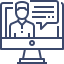 speaks directly new people 
shares what your channel is about or what your goal is
how often they can expect new content 
what kind of content they can expect
SDADATA.ORG
JDIM.DIGITAL
FOR FREE RESOURCES
Available in Print & Digital Formats
AdventSource & Amazon
JDIM.digital/book
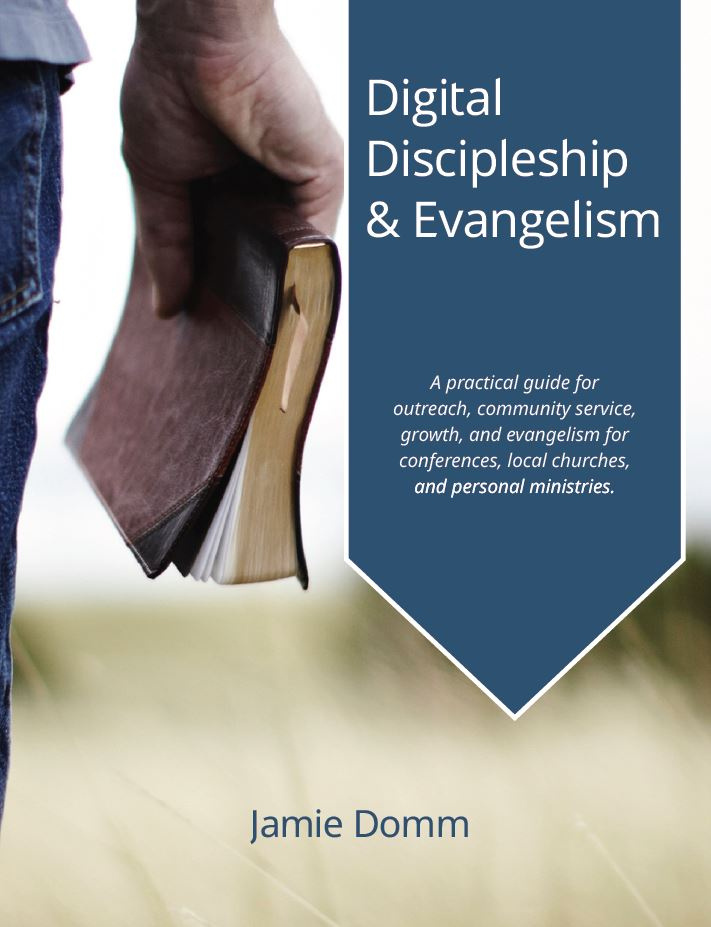 The Digital Discipleship & Evangelism Guide
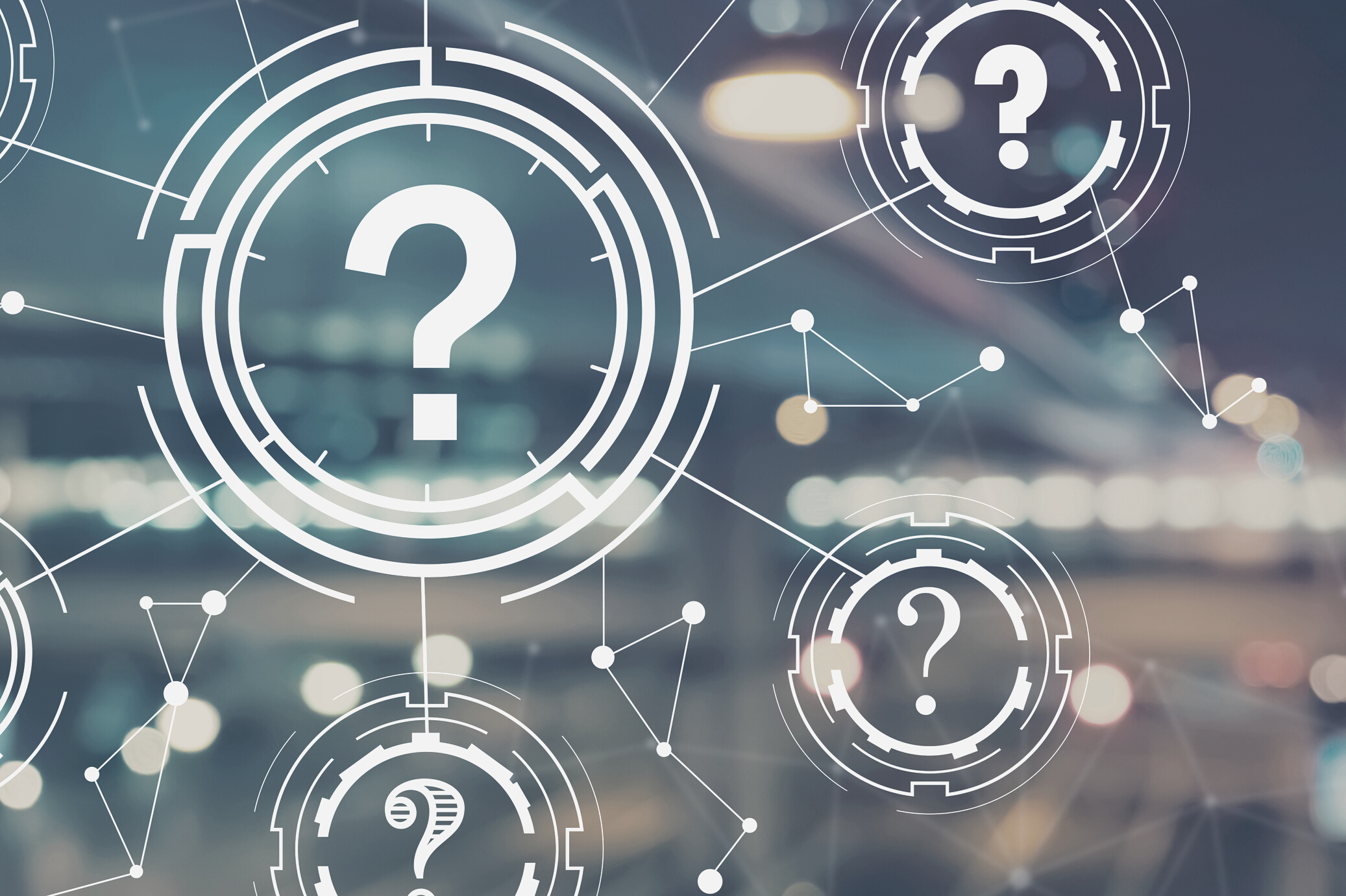 Q&A